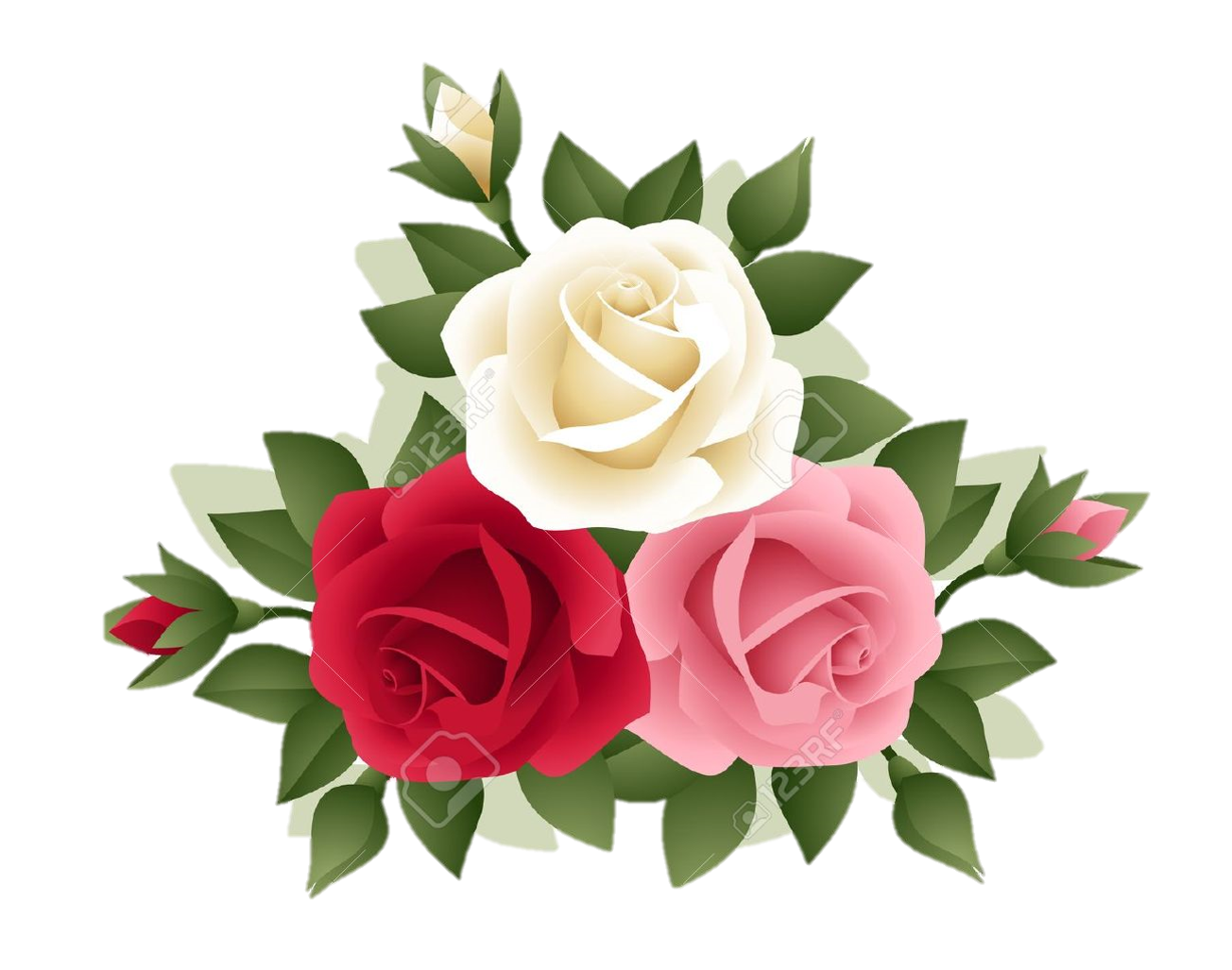 সবাইকে 
স্বাগতম
1
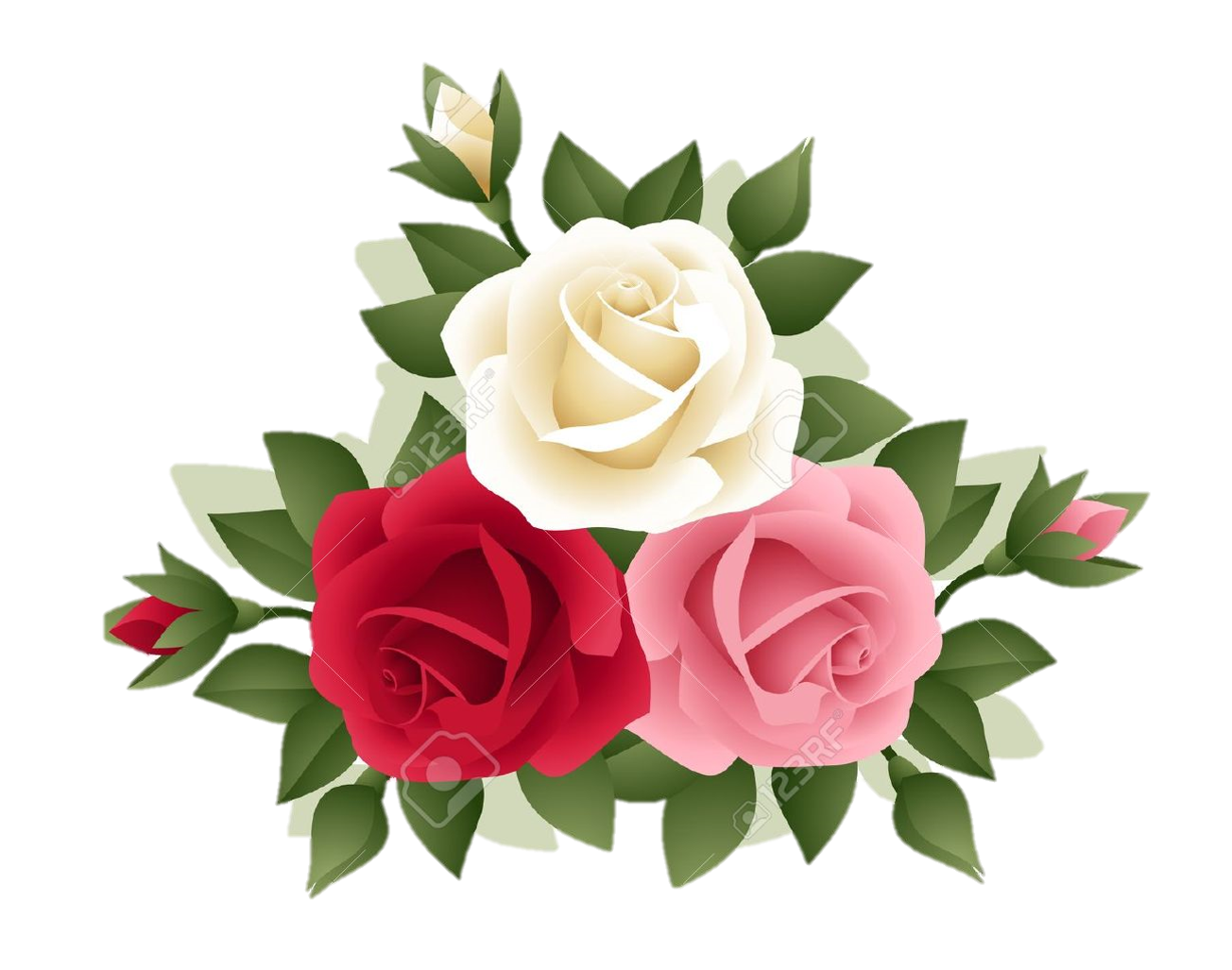 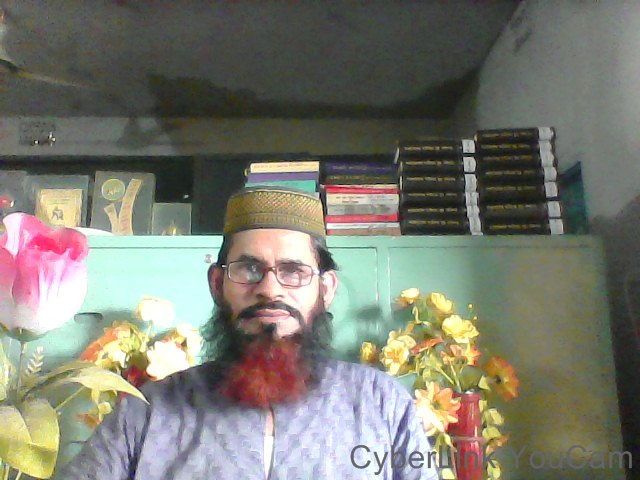 শুভেচ্ছা
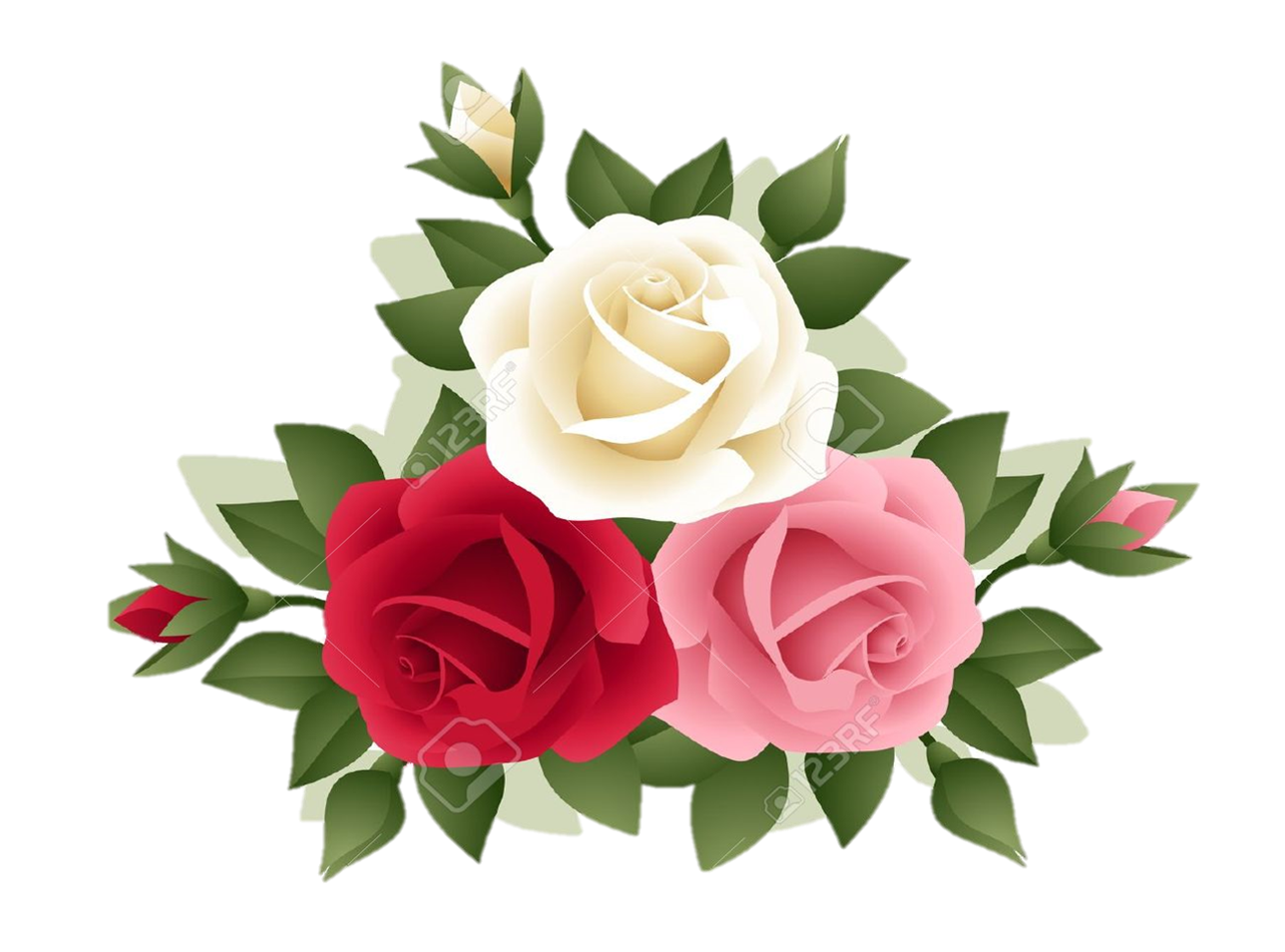 2
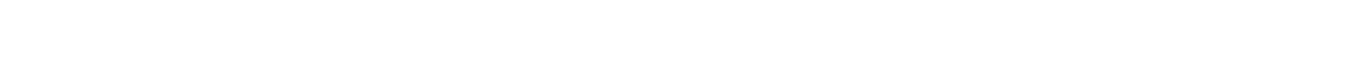 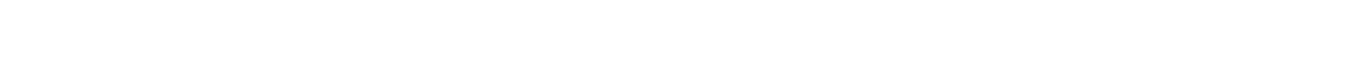 শিক্ষক পরিচিতি
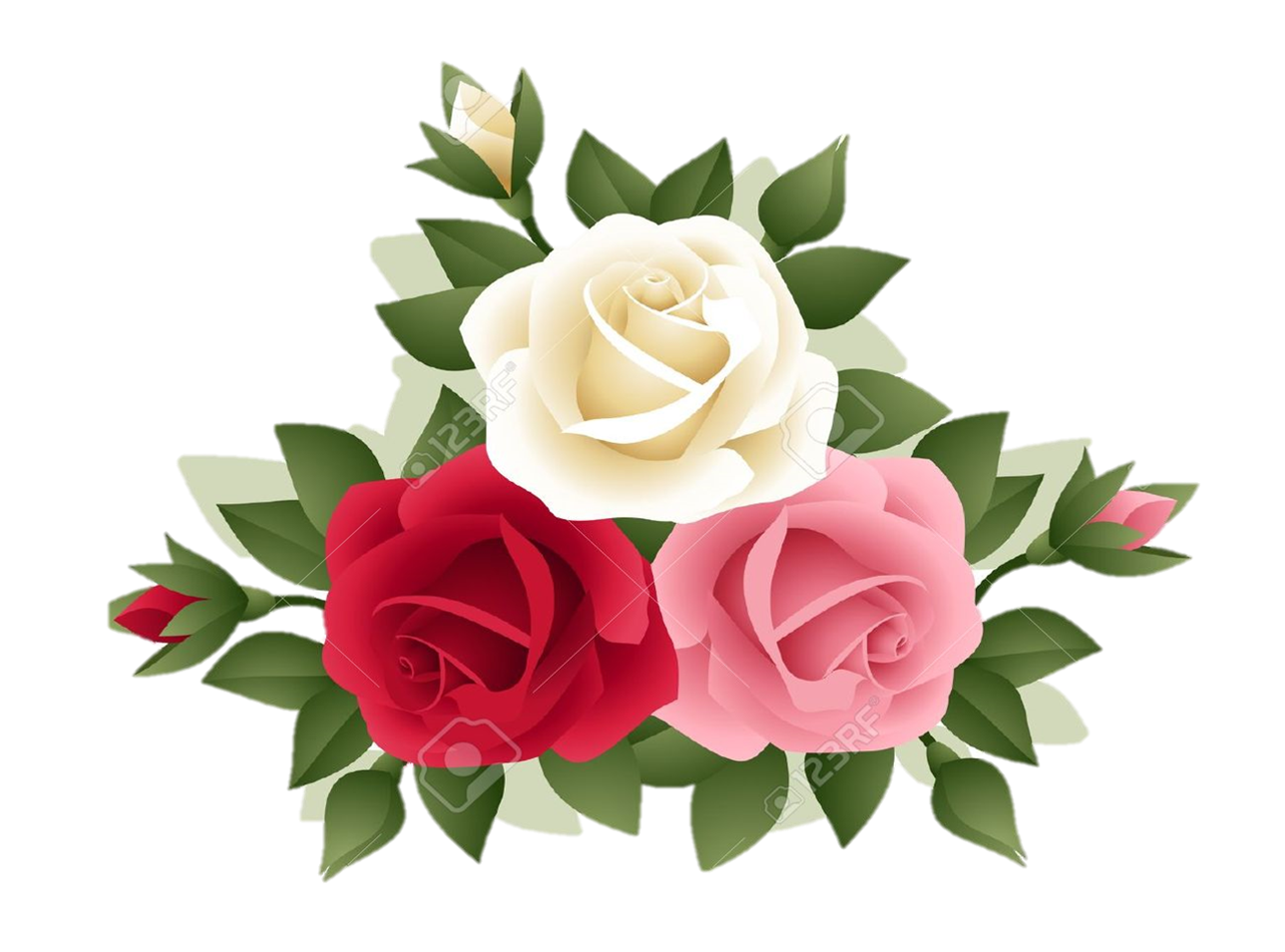 সুপার – বড়শিবপুর ইসলামিয়া দাখিল মাদ্রাসা | ধামইরহাট ,নওগাঁ |
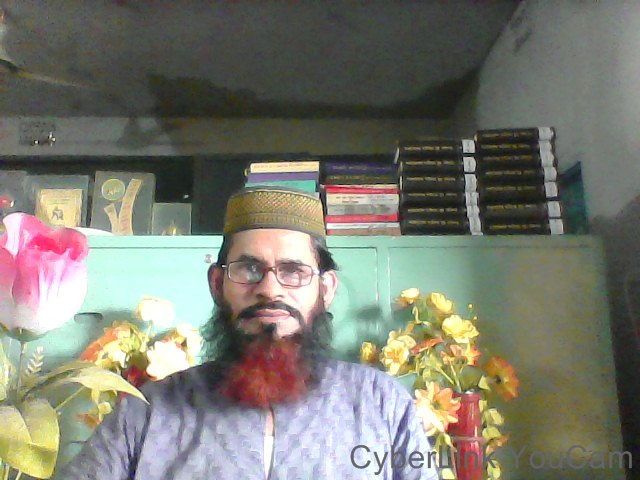 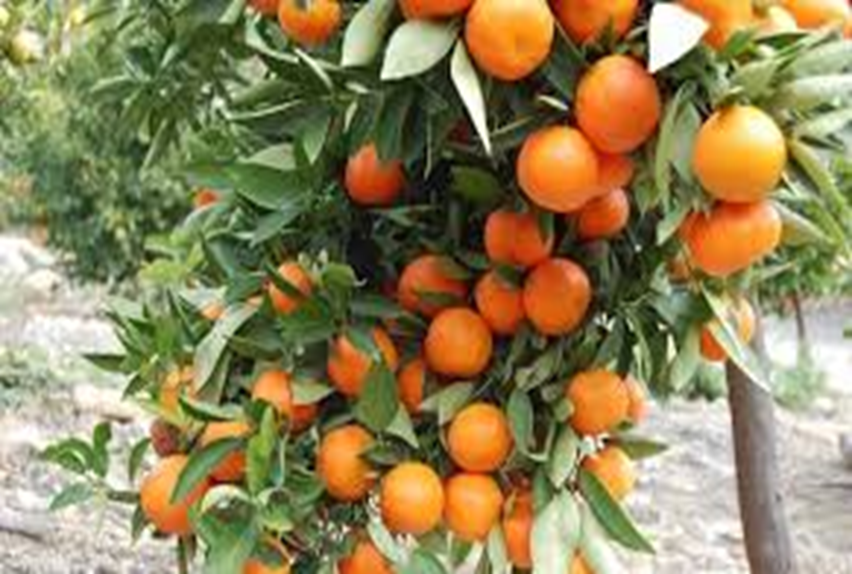 3
تعريف الدرس
شي ء  -  الغة العربية         
بلاد الحرمين الشريفين-
  الصف العاشر
دقيقة: ٥٠
التاريخ : ١٢-٣ -٢٠٢٠
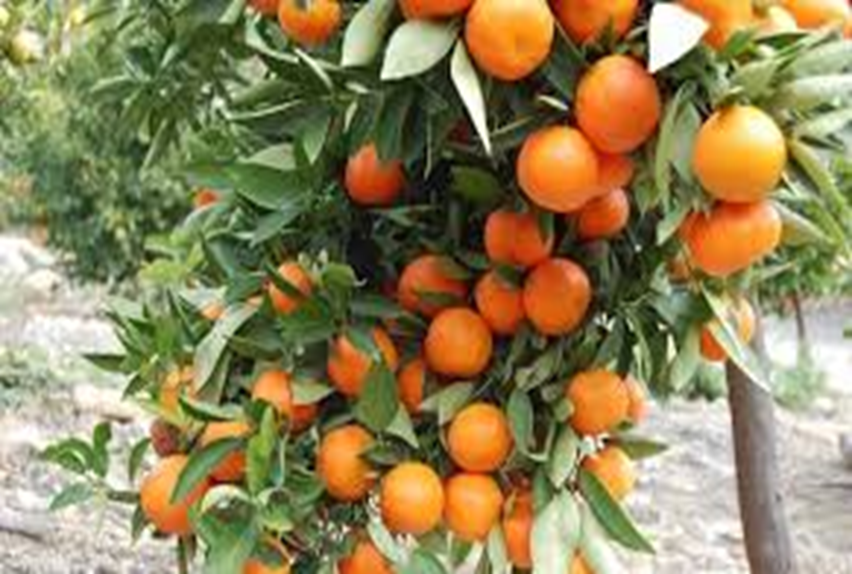 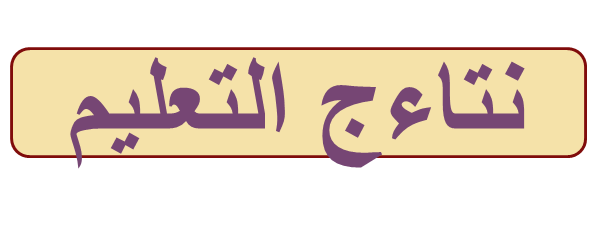 শিখন ফল
4
س: تكون قادرة علي ما اول بيت وضع للناسس : يبين قادرة علي ما الذي بنيء الكعبة –
 : تكون  قادرة علي التحقيق الالفظ
4/29/2020
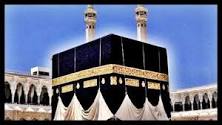 >. মানুষের ইবাদতের জন্য প্রথম ঘর কোনটিবলতে   পারবে |                   >.কে কাবা শরিফ নির্মান করেছেন বর্ননা করতে পারবে।
 >.গরুত্বপুর্ন শব্দগুলোর বিশ্লেষণ করতে পারবে।
5
ছবি গুলোর প্রতি লক্ষ করি
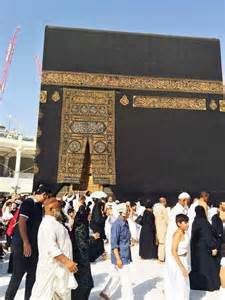 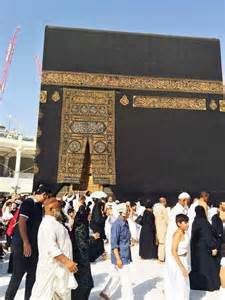 কাবা শরিফ
6
ছবি গুলোর প্রতি লক্ষ করি
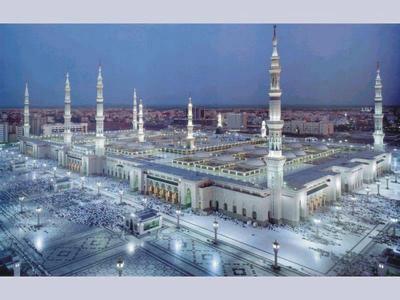 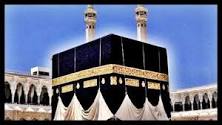 এই হলো হারামাই ও শরিফাইন ।
7
আজকের পাঠ
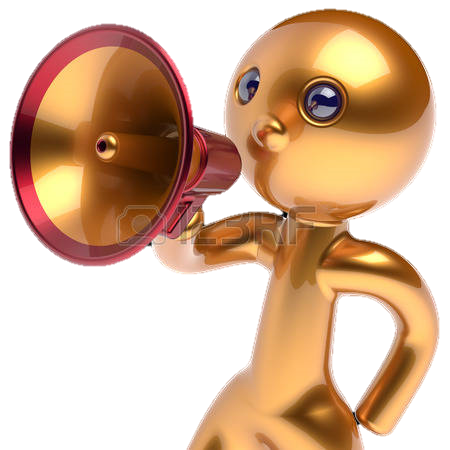 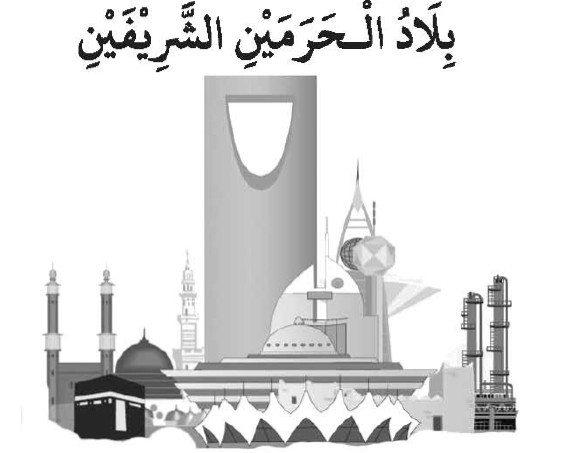 8
الدرس الصوت
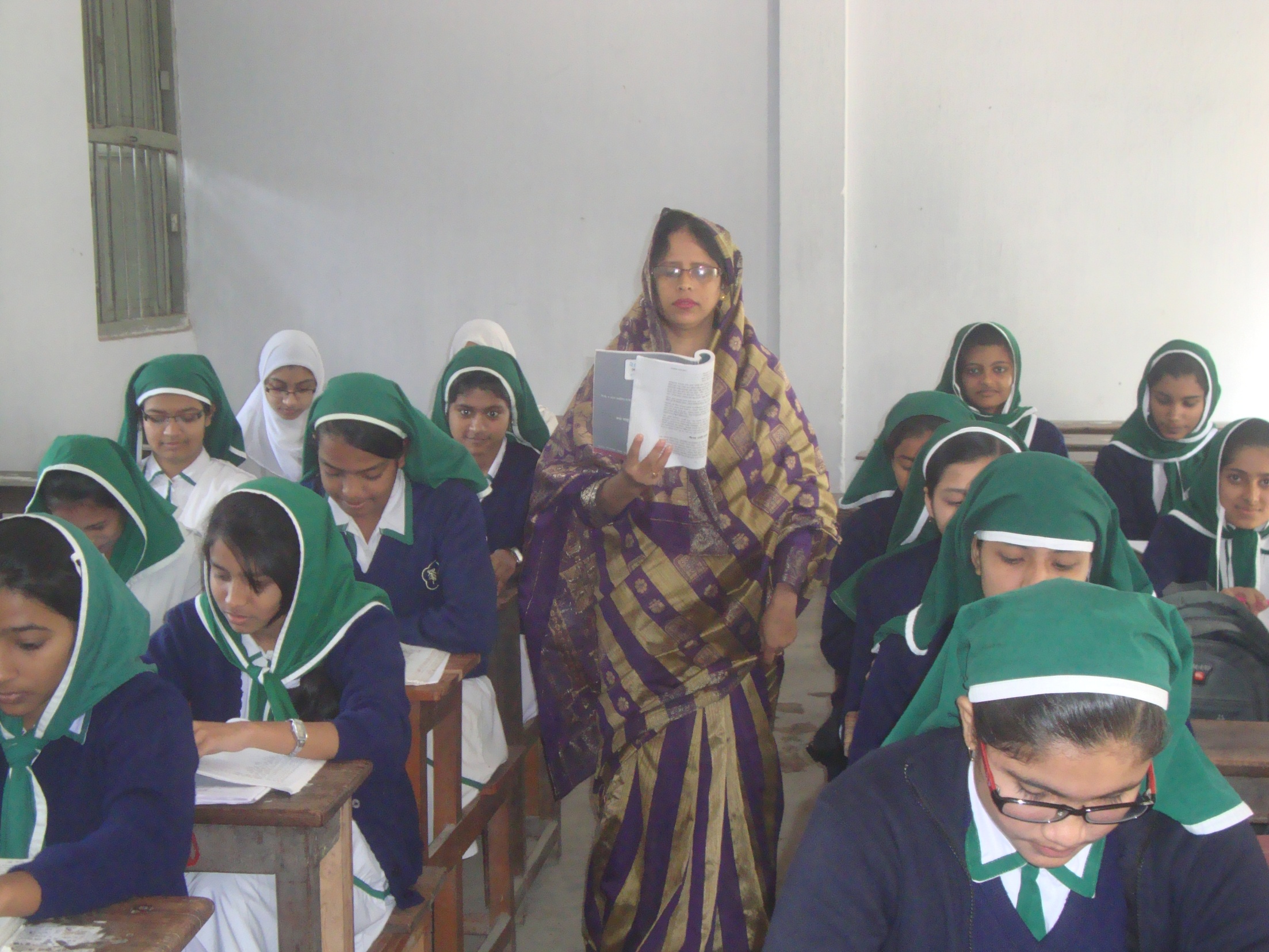 9
আপনার কন্টেন্ট সুন্দর হয়েছে । রেটিংসহ ধন্যবাদ । আমার কন্টেন্ট দেখার অনুরোধ রইল ।s
القراة الثامتة
নীরব পাঠ
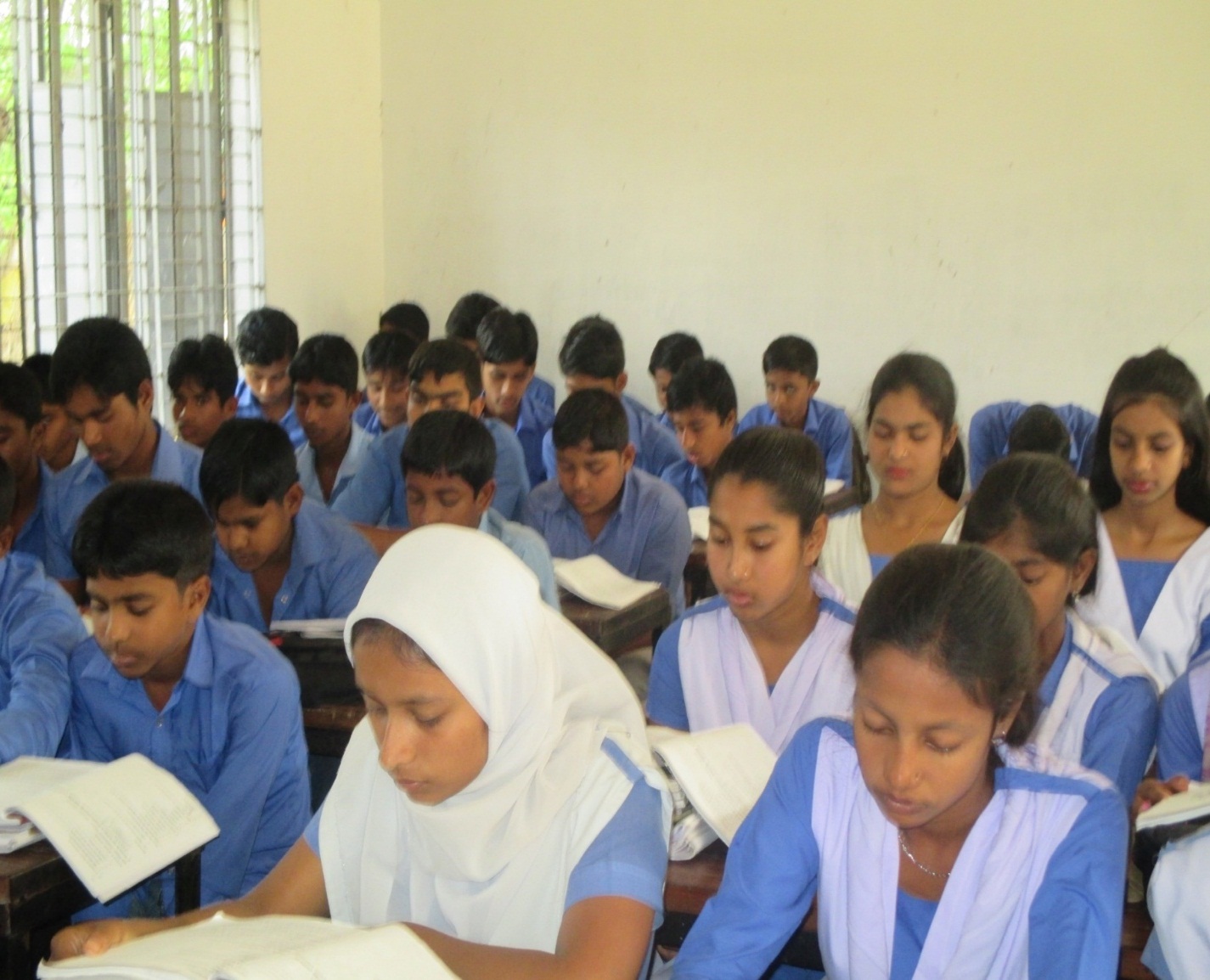 10
من اشهر مدن مملكة هي مكة المكرمة المدينة المنورة وفيها كعبة المشرفة قبلة المسلمين- تقع في الناحية الغريبة
النص المدروس
সৌদি আরবের খ্যাতনামা শহর হলো মক্কা মুকাররামা ও মাদিনা মুনাওয়ারা । সেখানেই কাবা শরিফ অবস্থিত যা মুসলমানদের কেবলা ,এটি দেশের পশ্চিমাঞ্চলে অবস্থিত।
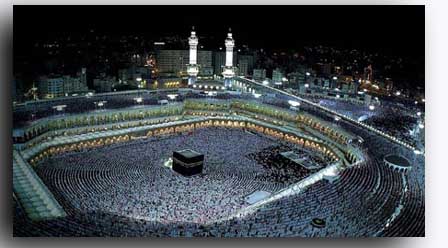 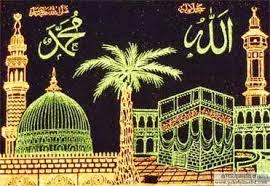 11
النص المدروس
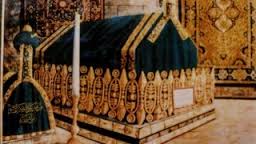 والمدينة المنورة  هي المدينة المقدسة والحضينة لمسجد رسول الله (ص)وا الموجود فيها قبر النبي (ص)
মদিনা মুনাওয়ারা হলো পবিত্র নগরি যা মসজিদে নববির ধারক । আর সেখানে ইসলামের নবি (সঃ) এর কবর অবস্থিত।
রওজা শরিফ
12
النص المدروس
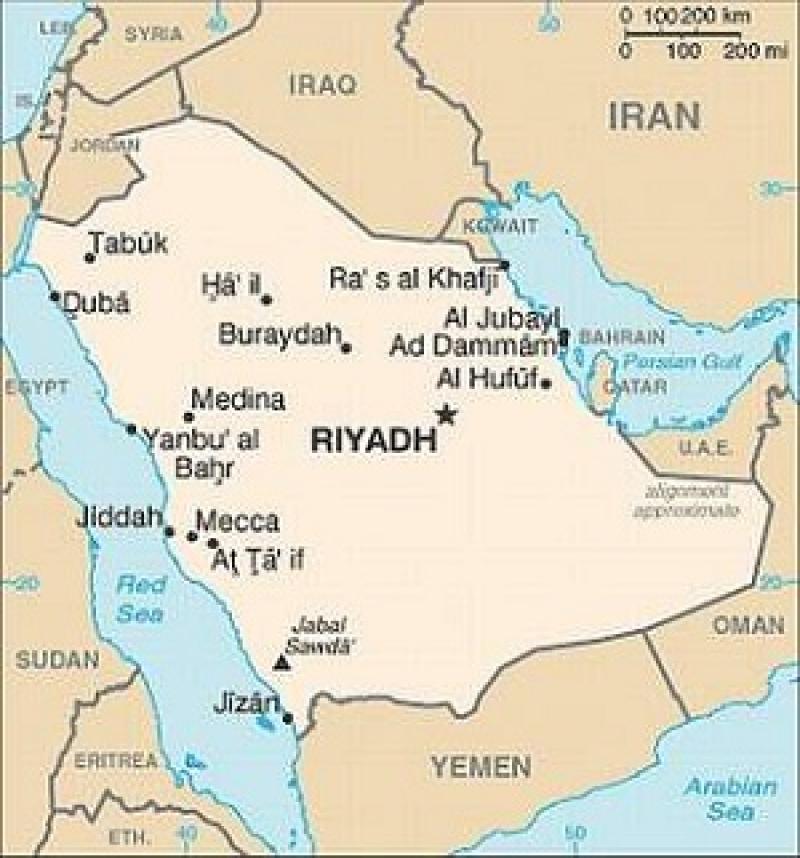 والرياض التي هي العاصيمة ومقر  الحكم وتقع فيه وسط المملكة وجدة التي ثاني اكبر م-
دينة السعودية
রিয়াদ হলো সৌদি আরবের রাজধানি ও রাষ্ট্রপরিচালনার কেন্দ্র বিন্দু।যা সৌদি আরবের মধ্যভাগে অবস্থিত ।আর জেদ্দা হলো আরবের দ্বিতিয় বড় শহর।
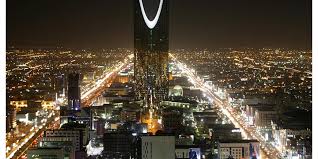 13
মূল্যায়ন
نتاءج التعليم
نتاءج التعليم
س: تكون قادرة علي ما اول بيت وضع للناس
س : يبين قادرة علي ما الذي بنيء الكعبة –
س : تكون  قادرة علي التحقيق الالفظ
প্রঃ মানুষের ইবাদতের জন্য প্রথম ঘর কোনটিবলতে পারবে।
প্রঃ কে কাবা শরিফ নির্মান করেছেন ?বর্ননা করতে পারবে।
প্রঃ গরুত্বপুর্ন শব্দগুলোর বিশ্লেষণ করতে পারবে।
14
عمل الفردي
একক অনুশিলন
س:  ما اول بيت وضع للناس
প্রঃ মানুষের ইবাদতের জন্য প্রথম ঘর কোনটি?
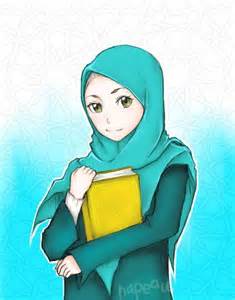 15
عمل الفردي
প্রঃ মানুষের ইবাদতের জন্য প্রথম ঘর কোনটি ?
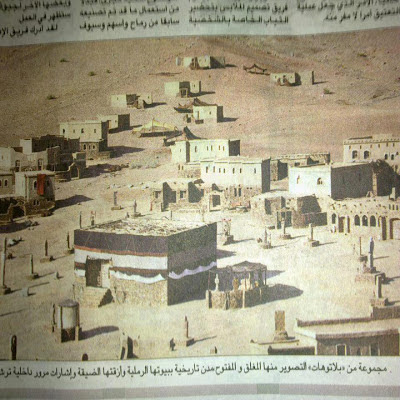 الجواب :  الابيت اول  الذي وضع وضع للناس هو الكعبتة المشرفة
س:  ما اول بيت وضع للناس
16
জোড়ায় অনুশীলন
عمل الزوج
س : يبين قادرة علي ما الذي بنيء الكعبة –
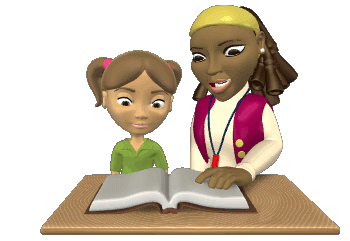 প্রঃ কে কাবা শরিফ নির্মান করেছেন ?
17
জোড়ায় অনুশীলন
عمل الزوج
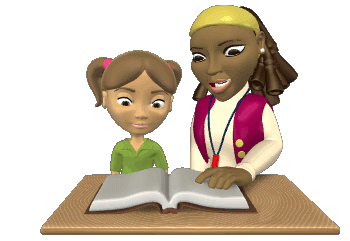 প্রঃ কে কাবা শরিফ নির্মান করেছেন ?
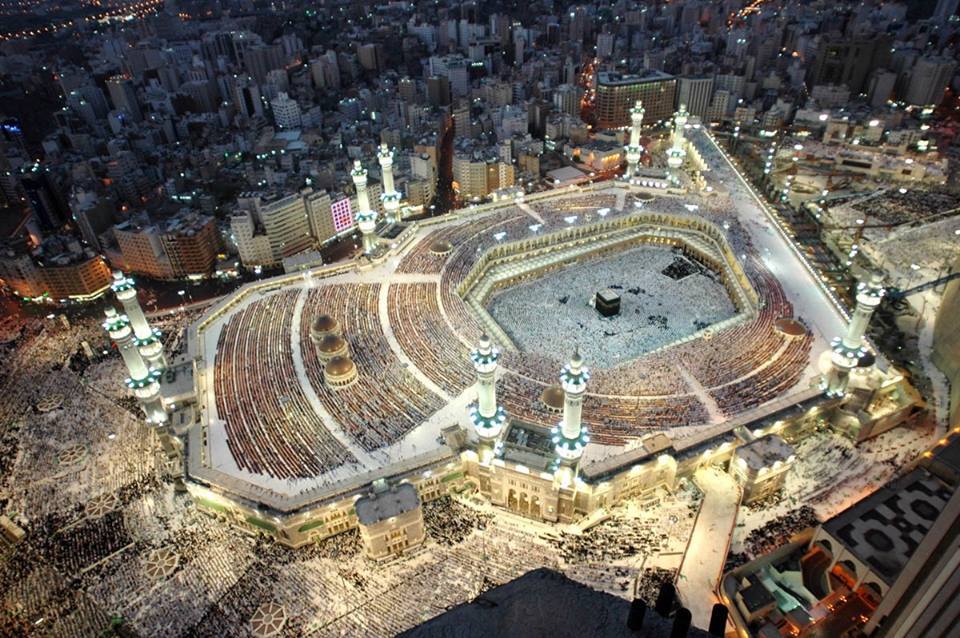 س : يبين قادرة علي ما الذي بنيء الكعبة –
الجواب : الكعبة المشرفة بنا ما اول الملاءكة المفربون بامر الله عز و جل ثم عددها  الانبياء الكريم عصرا فعصرا-
18
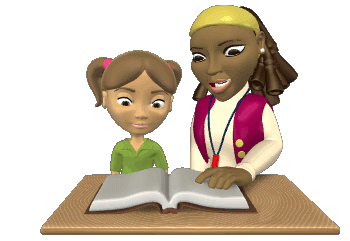 জোড়ায় অনুশীলন
প্রঃ কে কাবা ঘর নির্মান করেন ?
উঃ কাবা ঘর সর্ব প্রথম আল্লাহর নির্দেশে তার নিকটতম ফেরেস্তারা নির্মান করেন । তার পর যুগের পর যুগ এটিকে সংস্কার করেন সম্মানিত নবি গন ।
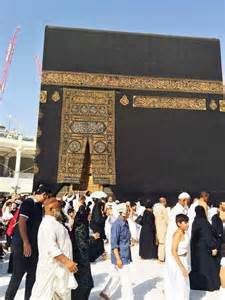 19
: تكون  قادرة علي التحقيق الالفظ
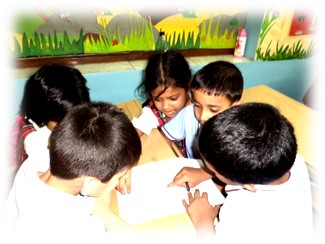 প্রঃ শব্দ বিশ্লেষণ করতে পারবে
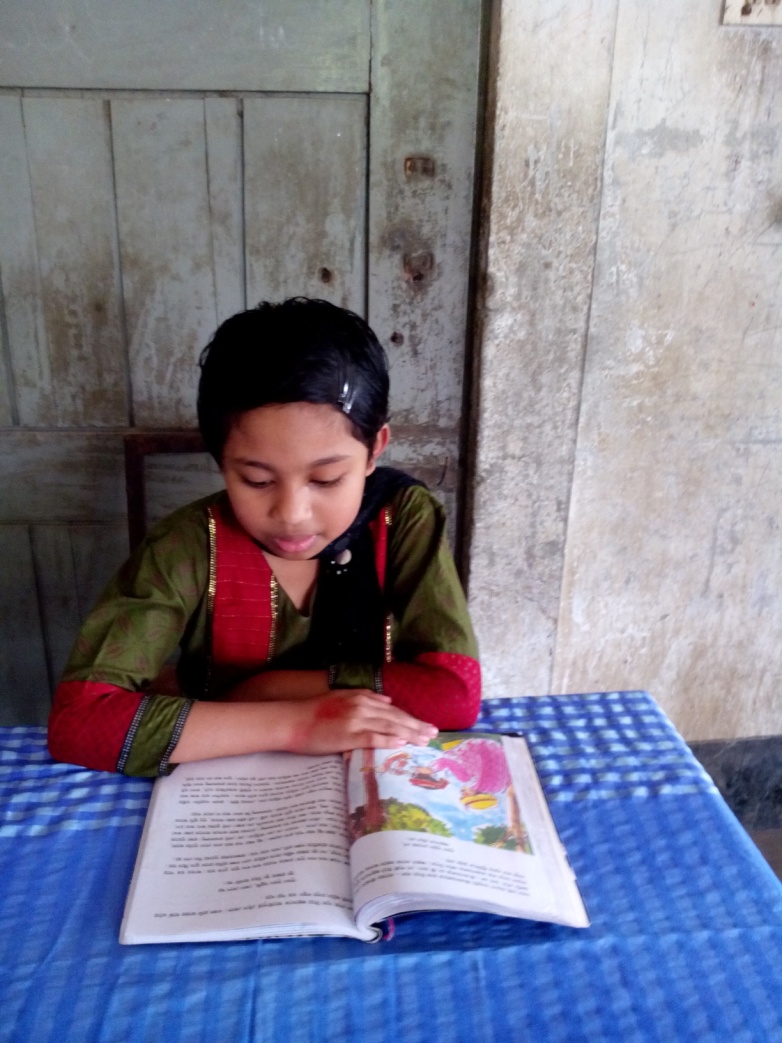 ولد :
এক বচন , বহুবচনে اولدমাদ্দাহ و- ل – دজিনসে  مثال واويঅর্থ – সন্তান।
20
প্রঃ শব্দ বিশ্লেষণ করতে পারবে
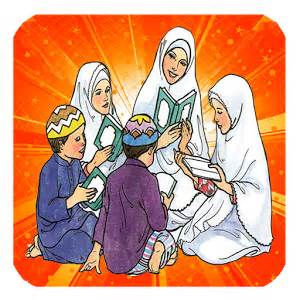 صيغ : واحد متكلم 
بحث : اثبات فعل مضارع معروف
باب : نصر – ينصر 
ماده : ت – ل – و 
جنس : ناقص واوي 
অর্থঃ আমরা তেলাওয়াত করছি।
نتلوا :
21
س : تكون  قادرة علي التحقيق الالفظ
প্রঃ শব্দ বিশ্লেষণ করতে পারবে
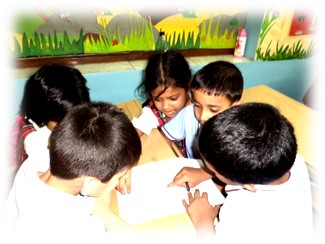 يقراء
صيغة : واحد مذكر غاءب 
بحث : مضارع معروف 
باب : فتح لفتح 
مصدر:   القراءة 
ماده :    ق – ر – ء 
جنس :  صحيح 
অর্থ:  সে পড়ে / বা পড়ছে।
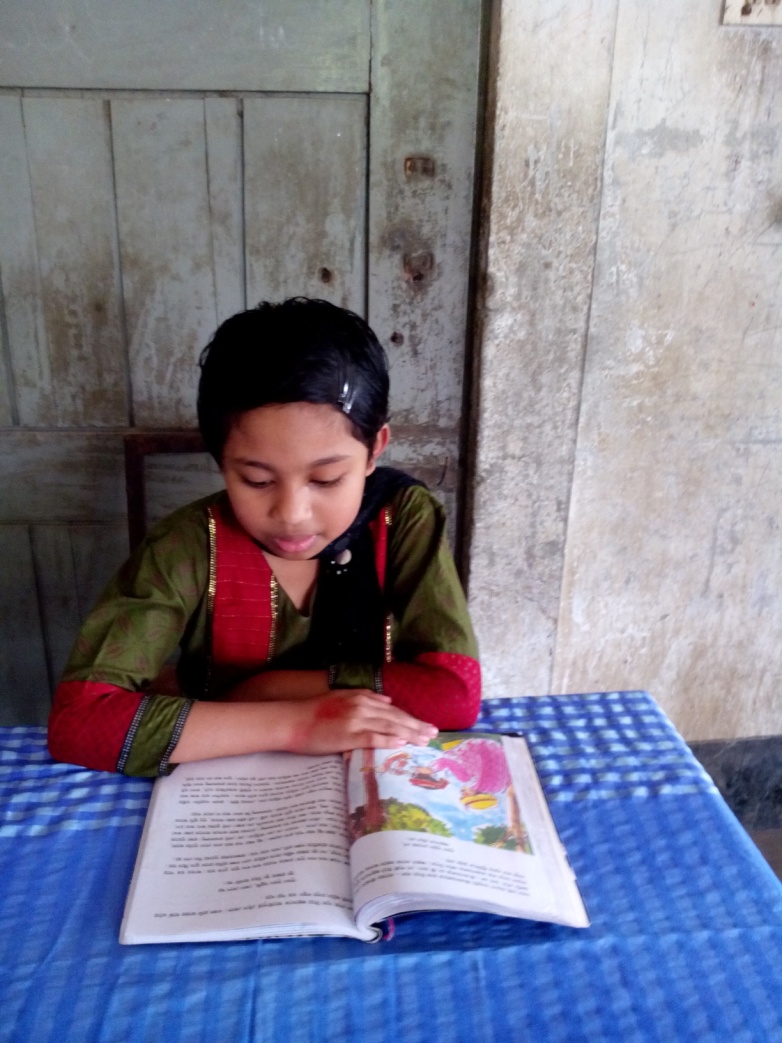 يقراء
22
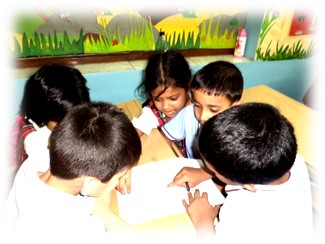 س : تكون  قادرة علي التحقيق الالفظ
প্রঃ শব্দ বিশ্লেষণ করতে পারবে
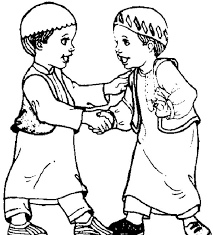 মাসদার বাব  ضرب  মাদ্দাহ و- ع – د জিনসে  مثال واوي  অর্থ – ওয়য়াদা করা প্রতিশ্রুতি দেওয়া ।
وعد
س : تكون  قادرة علي التحقيق الالفظ
23
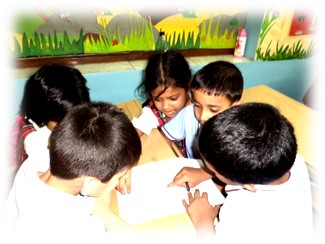 প্রঃ শব্দ বিশ্লেষণ করতে পারবে
শব্দটি مصدر বাবে نصر – ينصرমাদ্দাহ د – ع – و জিনসে ناقص واويঅর্থ – প্রার্থনা করা , আহবান করা । ডাক দেওয়া।
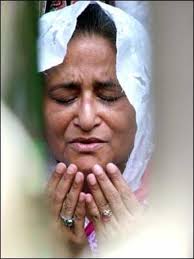 الدعا ء
24
س : تكون  قادرة علي التحقيق الالفظ
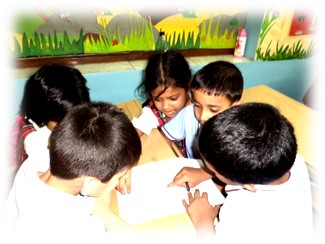 প্রঃ শব্দ বিশ্লেষণ করতে পারবে
শব্দটি বহুবচন ,একবচনে جيشমাদ্দাহ ج – ي – سজিনসে اجواف يايءঅর্থ – সৈনদল।
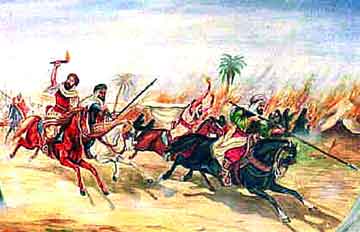 الجيوش
تقييم
25
মুল্যায়ন
ماذا اول بيت وضع للناس ؟ 
س : حقق الكلمة الاتية
 س : اين تقع المملكة العربية السعودية  ؟
س : هات مرادف الكلمة  الاتية 

الكون – الروح – صحاءف – شعار- المجد
প্রঃ মানুষের জন্য প্রথম ঘর কোনটি ?
প্রঃ নিচের শব্দ গুলোর তাহকিক করো।
প্রঃ সৌদি আরব কোথায় অবস্থিত?
প্রঃ নিচের সমর্থক শব্দ গুলো লিখ।
নিচের শব্দগুলোর সমর্থক শব্দ লিখ।
26
বাড়ির কাজ
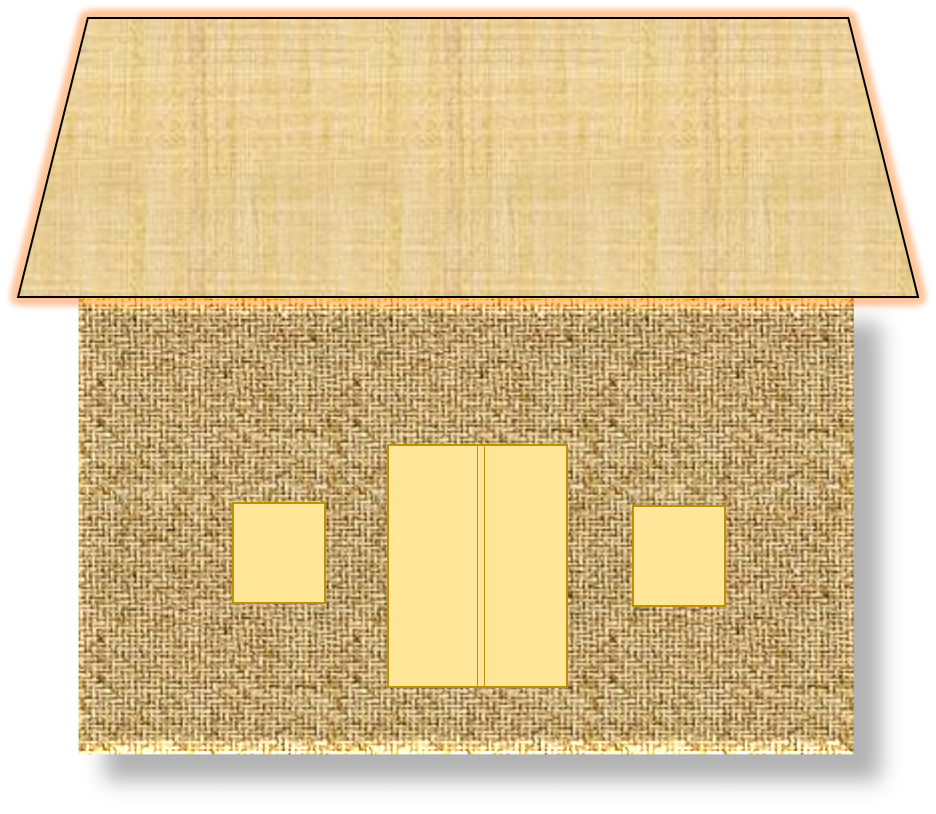 واجب المنزلي
س : اكتب فقرة مختصرة علي «الاسلام ديننا»
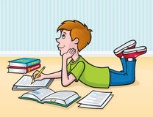 الاسلام ديننا-এর উপর একটি সংক্ষিপ্ত অনুচ্ছেদ লেখ।
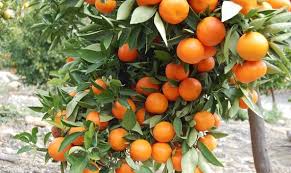 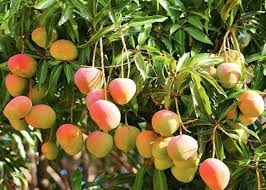 27
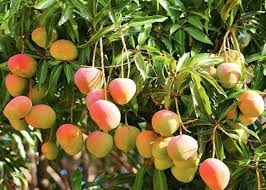 4/29/2020
ধন্যবাদ
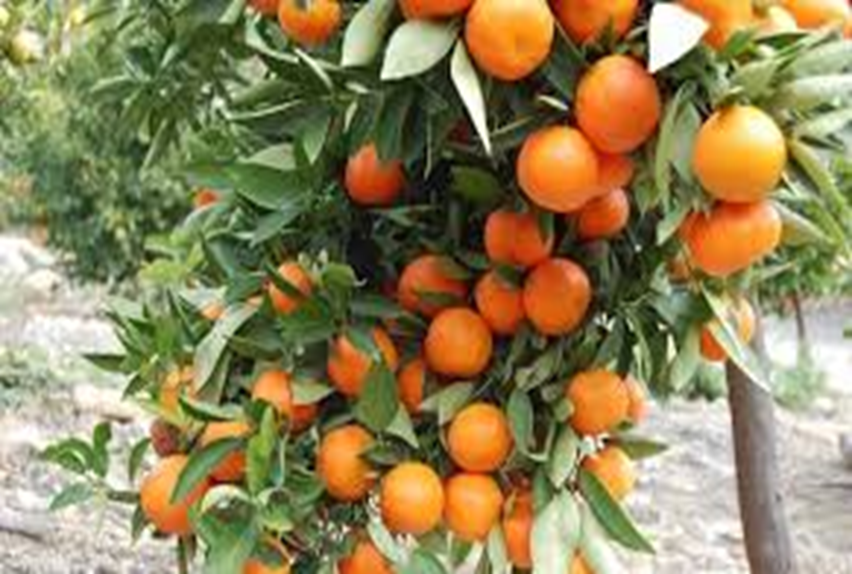 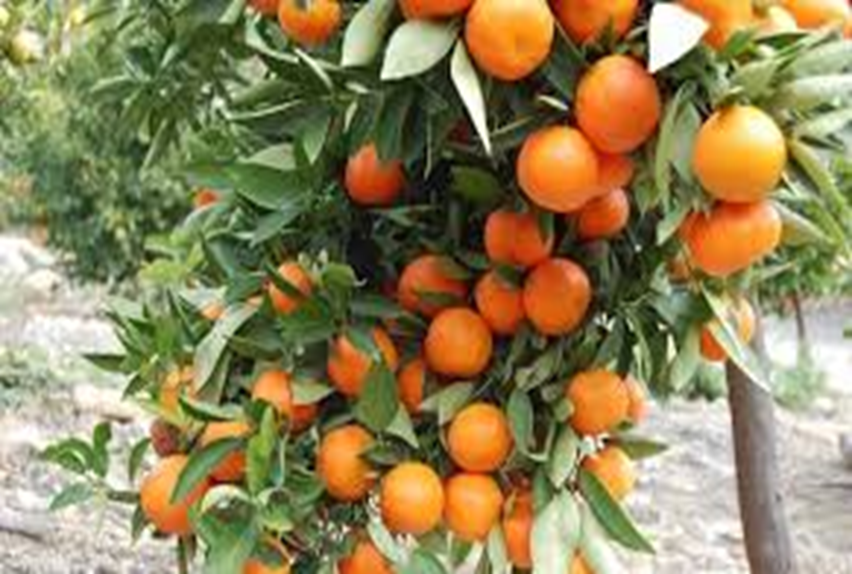